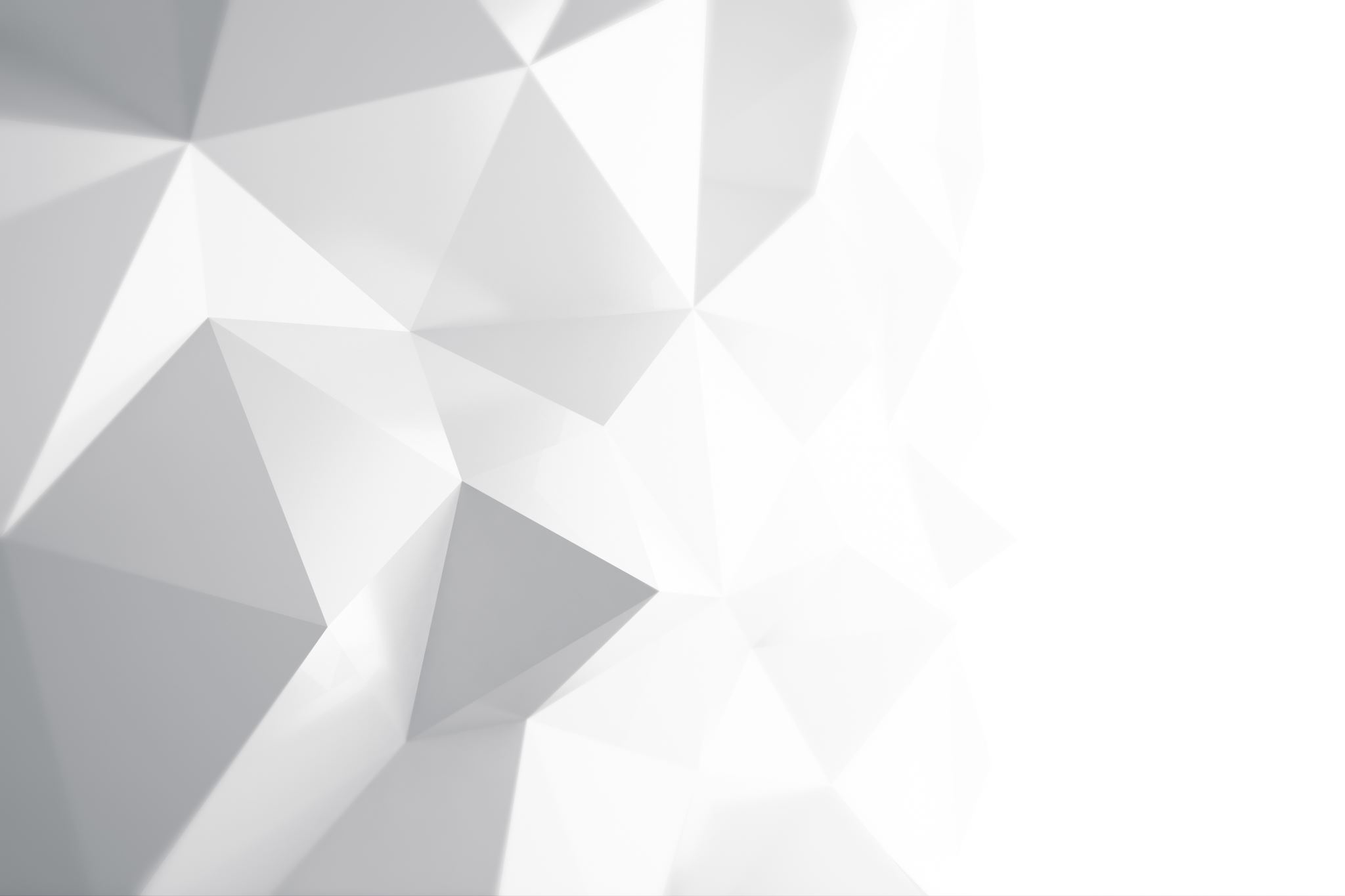 Exercise impacts on Cardiovascular system
By
Assist. Prof. Nourelhuda A. Mohammed

 Physiology dpt., Mut'ah school of Medicine
1. The central command (anticipation of exercise)
■■ Impulses  originate in the motor cortex or from reflexes initiated in muscle proprioceptors when exercise is anticipated.
■■   initiates the following changes
1. Sympathetic innervation enhancement
- is the primary regulator of blood flow to the skeletal muscle at rest
-  The arterioles of skeletal muscle are densely innervated by sympathetic fibers. The veins also are innervated, but less densely.
-There are both α1 and β2 receptors on the blood vessels of skeletal muscle.
- Stimulation of α1 receptors causes vasoconstriction.
-Stimulation of β2 receptors causes vasodilation.
Stimulation of Sympathetic cholinergic post ganglionic N.F causes vasodilation during exercise.
Sympathetic outflow to the heart and blood vessels is increased. At the same time, parasympathetic outflow to the heart is decreased. As a result, heart rate and contractility (stroke volume) are increased
Cardiac output is increased, primarily as a result of the increased heart rate and, to a lesser extent, the increased stroke volume.
Venous return is increased as a result of muscular activity and venoconstriction.
Increased venous return provides more blood for each stroke volume 
 Arteriolar resistance in the skin, splanchnic regions, kidneys, and inactive muscles is increased.  Accordingly, blood flow to these organs is decreased.
In summary, there is vasoconstriction in some vascular beds so that blood flow can be redistributed to the exercising skeletal muscle and the heart, with blood flow being maintained in essential organs such as the  brain.
2. Increased metabolic activity of skeletal muscle
Blood flow in skeletal muscle exhibits autoregulation and active and reactive hyperemia.
-Demand for O2 in skeletal muscle varies with metabolic activity level, and blood flow is regulated to meet demand.
-During exercise, when demand is high, these local metabolic mechanisms are dominant.
Vasodilator metabolites (lactate, K+, and adenosine) accumulate because of increased metabolism of the exercising muscle.
 These metabolites cause arteriolar dilation in the active skeletal muscle, thus increasing skeletal muscle blood flow. As a result of the increased blood flow, O2 delivery to the muscle is increased.
This vasodilation accounts for the decrease in TPR that occurs with exercise. 
Mechanical effects during exercise temporarily compress the arteries and decrease blood flow. During the post-occlusion period, reactive hyperemia increases blood flow.
Active hyperemia illustrates the concept that blood flow to an organ is proportional to its metabolic activity. If metabolic activity in skeletal muscle increases as a result of exercise, then blood flow to the muscle will increase
proportionately to meet the increased metabolic demand.
Reactive hyperemia is an increase in blood flow in response to or reacting to a prior period of decreased blood flow. For example, reactive hyperemia is the increase in blood flow to an organ that occurs following a period of arterial occlusion. During the occlusion, an O2 debt is accumulated. The longer the period of occlusion, the greater the O2 debt and the greater the subsequent increase in blood flow